Figure 3. Effects of repeated exposures to an open field in WT and β2−/− mice. (A) Total distance (centimeters) covered ...
Cereb Cortex, Volume 22, Issue 5, May 2012, Pages 1007–1015, https://doi.org/10.1093/cercor/bhr159
The content of this slide may be subject to copyright: please see the slide notes for details.
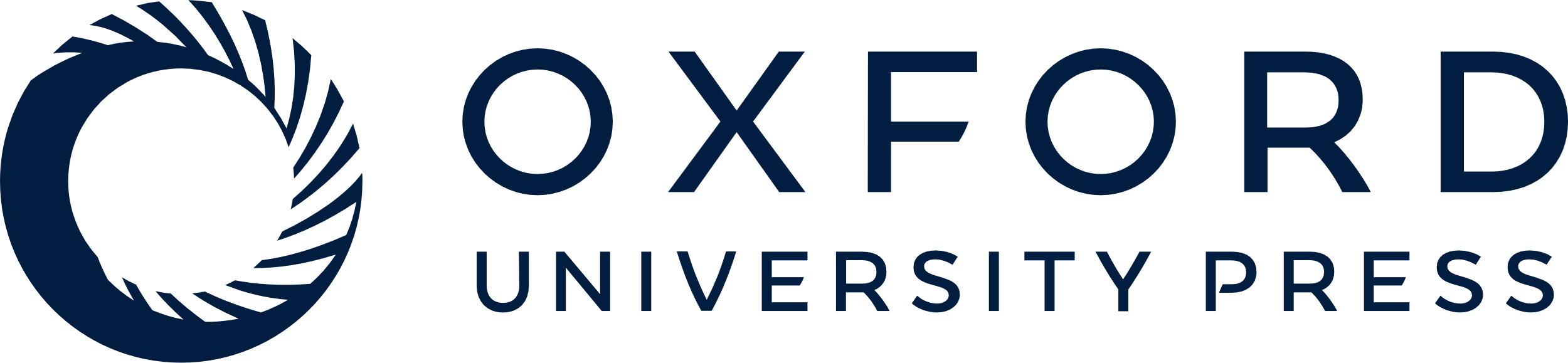 [Speaker Notes: Figure 3. Effects of repeated exposures to an open field in WT and β2−/− mice. (A) Total distance (centimeters) covered in each of the 6 successive 30-min sessions. c-Fos regional expression after the sixth exploration session in WT mice (B) and in β2−/− mice (C). Mean values are given ±standard error of the mean. “*” Indicates significant group effect (P < 0.05).


Unless provided in the caption above, the following copyright applies to the content of this slide: © The Author 2011. Published by Oxford University Press. All rights reserved. For permissions, please e-mail: journals.permissions@oup.com]